Веселая грамматика
Учитель высшей категории МОУ «Сернурская средняя (полная) общеобразовательная школа №2 им.Н.А.Заболоцкого» 
Индюкова Римма Юрьевна
Словесные задачи
Шарада – загадка, которая отгадывается по частям;
Метаграмма – последовательное изменение в слове 1 или нескольких букв;
Логогриф – какая –нибудь буква  отнимается в слове  совсем, или же, наоборот, прибавляется новая;
Анаграммы – в слове путем переставления букв образуется новое слово
Шарады
1.Начало деревом зовется,
    Конец  - читатели мои,
    Здесь в книге целое найдется,
    И в каждой строчке есть они.
Буквы
2.Первое я в удивлении восклицаю,Второе с книжной полки я снимаю,Когда же первое с вторым соединится,Получится мельчайшая частица.
Атом
3.Часть танца – слог мой первый,Вино –мой слог второй,На целом перевозятЧерез реку бечевой.
Паром
4. Начало – голос птицы,Конец на дне пруда,А целое в музееНайдете без труда
Картина
5.Мой первый слог – предлог,И во втором мы проживем все лето,А целое от нас и васДавно уж ждет ответа.
Задача
6. Первый слог найдешь средь нот,А второе – бык несет.Хочешь целое найти,Так ищи его в пути.
Дорога
7.Мое начало есть в свинце,   И в серебре и в стали,   А корабли в моем конце   Вчера к причалу стали.   И если дружен ты со мной,   Настойчив в тренировках,   Ты будешь в холод, в дождь и зной    Выносливым и ловким.
Спорт
8. Мой первый слог найдешь тогда,    Когда в котле кипит вода.    Местоимение – слог второй.    А в целом – школьник, столик  твой.
Парта
Метаграмма
С «д» из года в год встречаем,
С «т» за ними ходит вслед,
С «п» в лесу мы замечаем,
С «л» труду наносит вред.
Дед. Тень. Пень. Лень.
С «г» полезное растение,С «ш» пугает нас порой,С «п» несет нам разрушение,С «в» навалена горой.
Горох. Шорох. Порох. Ворох.
Логогриф
Я глубока и многоводна,
И ты, как все, гордишься мной,
А если букву мне прибавишь,
Я птицей сделаюсь лесной.
Волга. Иволга.
Мы резким голосом кричимИ ковыляем так комично.Но вставь нам «Л», и зазвучимТогда довольно мелодично.
Гуси. Гусли.
Анаграмма
Лежу я на земле,
Прибитая к железу,
Но буквы переставь –
В кастрюлю я полезу.
Шпала. Лапша.
Читайте слева вы меня,И псом презлющим буду я.Но времени я буду счет,Когда прочтешь наоборот.
Кит. Крит.
Спасибо за внимание!
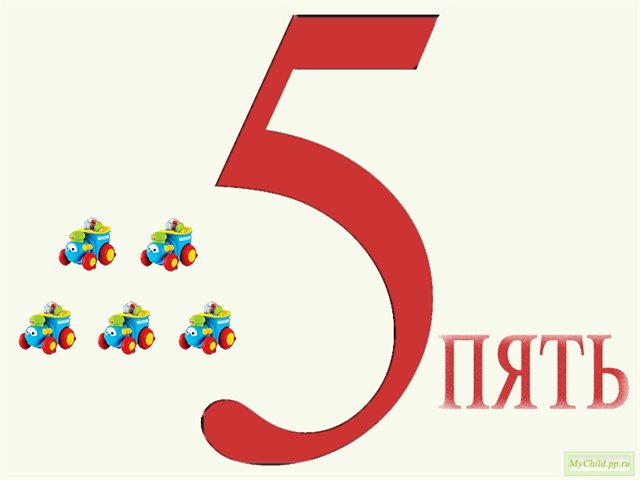 Использованные ресурсы:
www.yandex.ru
http://rus.1september.ru/article.php?ID=200401006
http://www.smekalka.pp.ru/word_charade.html
Личный материал, 1984 г.
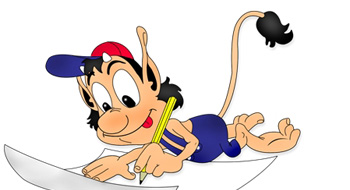